Tools & Technology
Organisation
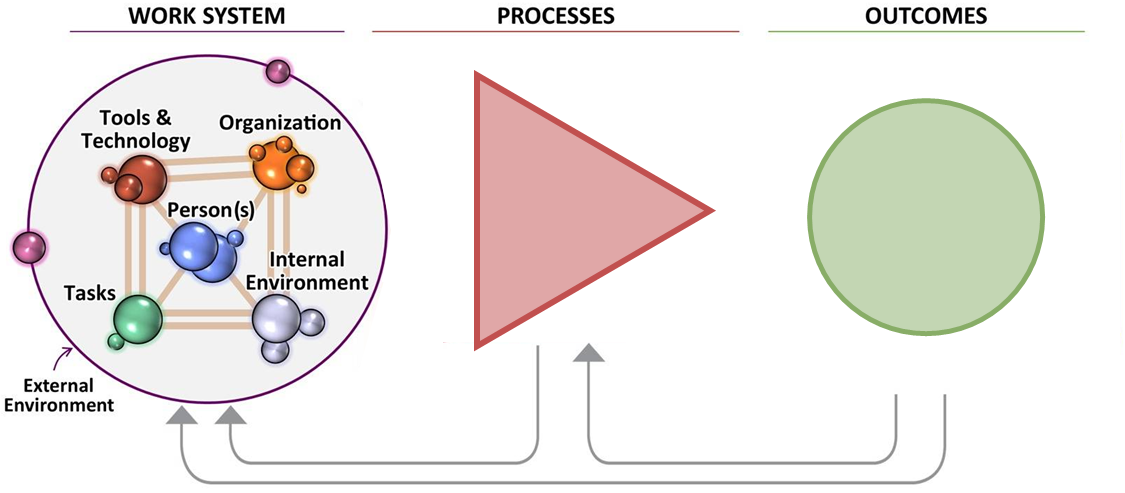 Tasks
Person
Internal environment
Desired Outcomes 
 
System Performance:
 
 
Human Wellbeing:
 


Appreciative inquiry question:
The SEIPS model sets out desired outcomes– what are you aiming to achieve when you deliver patient care?
External environment